Let Their Voices Be Heard:  

Incorporating marginalized & excluded composers in the Choral Classroom
Matthan Mrkvicka
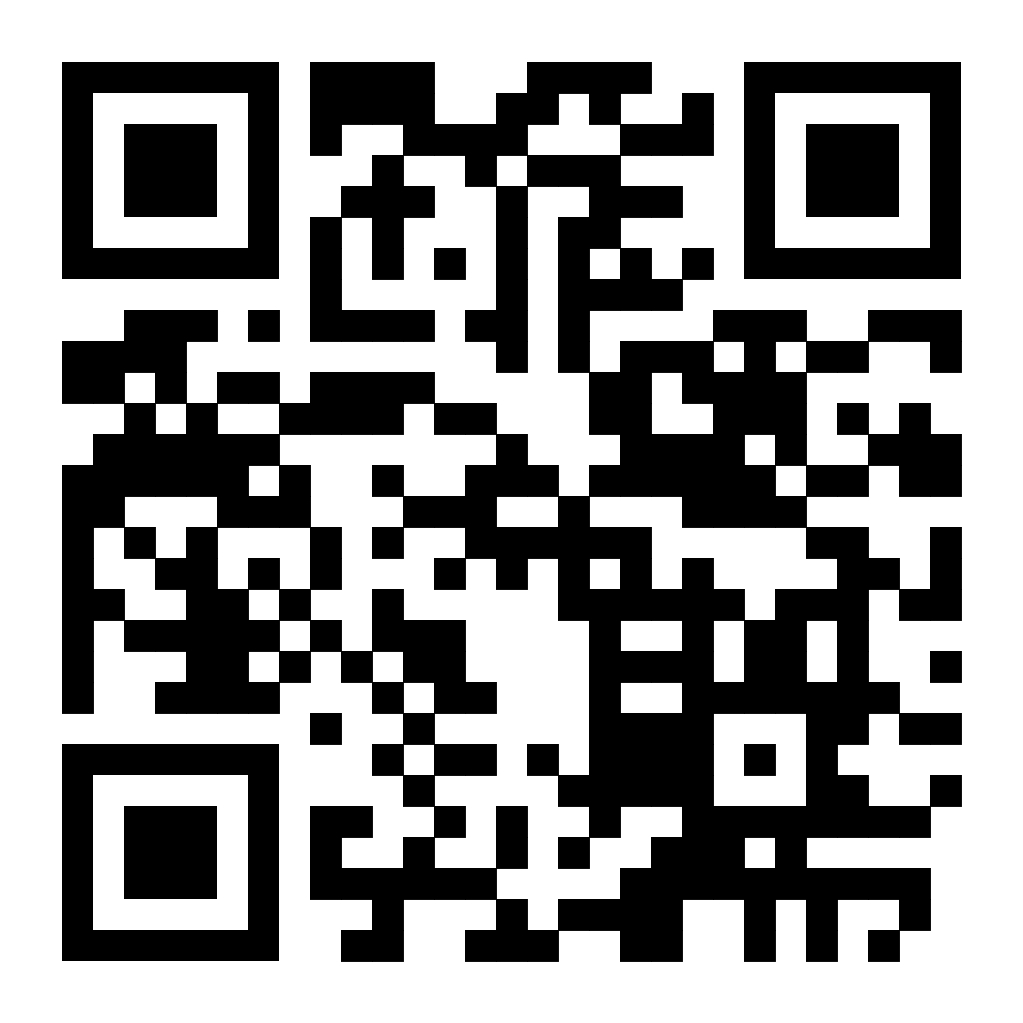 Sesson Goals
Access a diverse repertoire of choral music that represents a variety of lived experiences and supports students’ musical growth. 
Explore diverse music, both in existing arrangements and in the public domain that can meet the musicianship of your singers. 
Including voices not often heard in the choral classroom. 
Arranging music in the public domain for a variety of ensemble types and levels of musicianship.
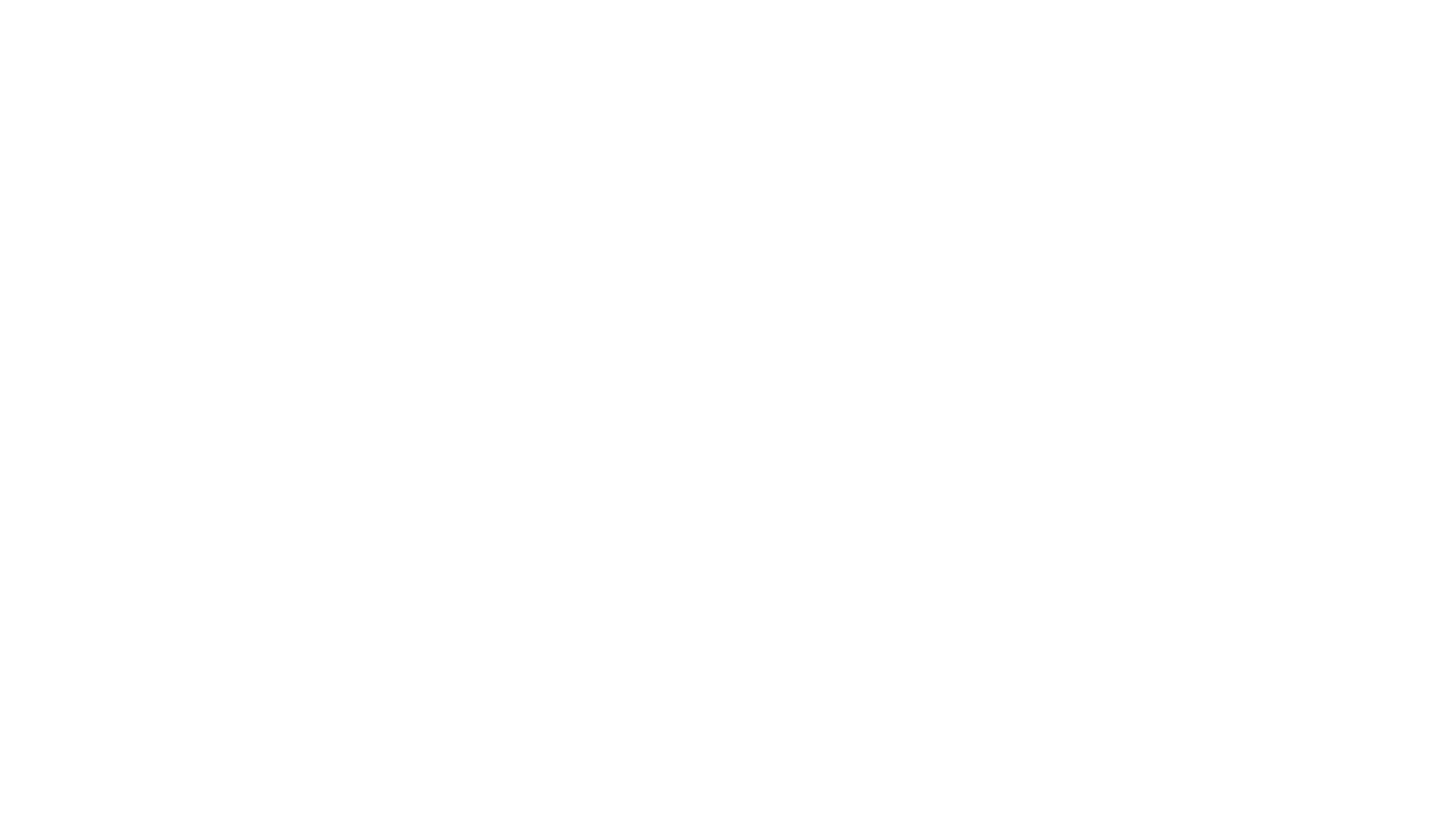 Accessing Choral Repertoire of marginalized composers
Best Practices
Going to composers from a given community/lived experience
Ensure permission 
Considerations for Native American/American Indian Music
Purchase ethically, respect copyright
Discuss cultural relevance, avoid ‘flashy’ or ‘interesting’ pieces for entertainment’s sake
Focus on the skills a piece can teach, and the perspectives it can bring into your rehearsal (just like any other piece!)
Best Practices
Consider the composer/arranger's connection to the culture and community 
Be aware of culture bearers
Music should be experienced by everyone (outside of specific religious music)
Pitfalls to avoid
Arrangers from outside the community/lived experience (be aware of culture-bearers)
Arrangements that do not consider the cultural significance of the original piece
Rhythms and instruments not connected to the culture (with consideration for the choral setting)
Settings and arranging styles that are antithetical to a genre
Arrangers that ignore the usage or intent of the original music
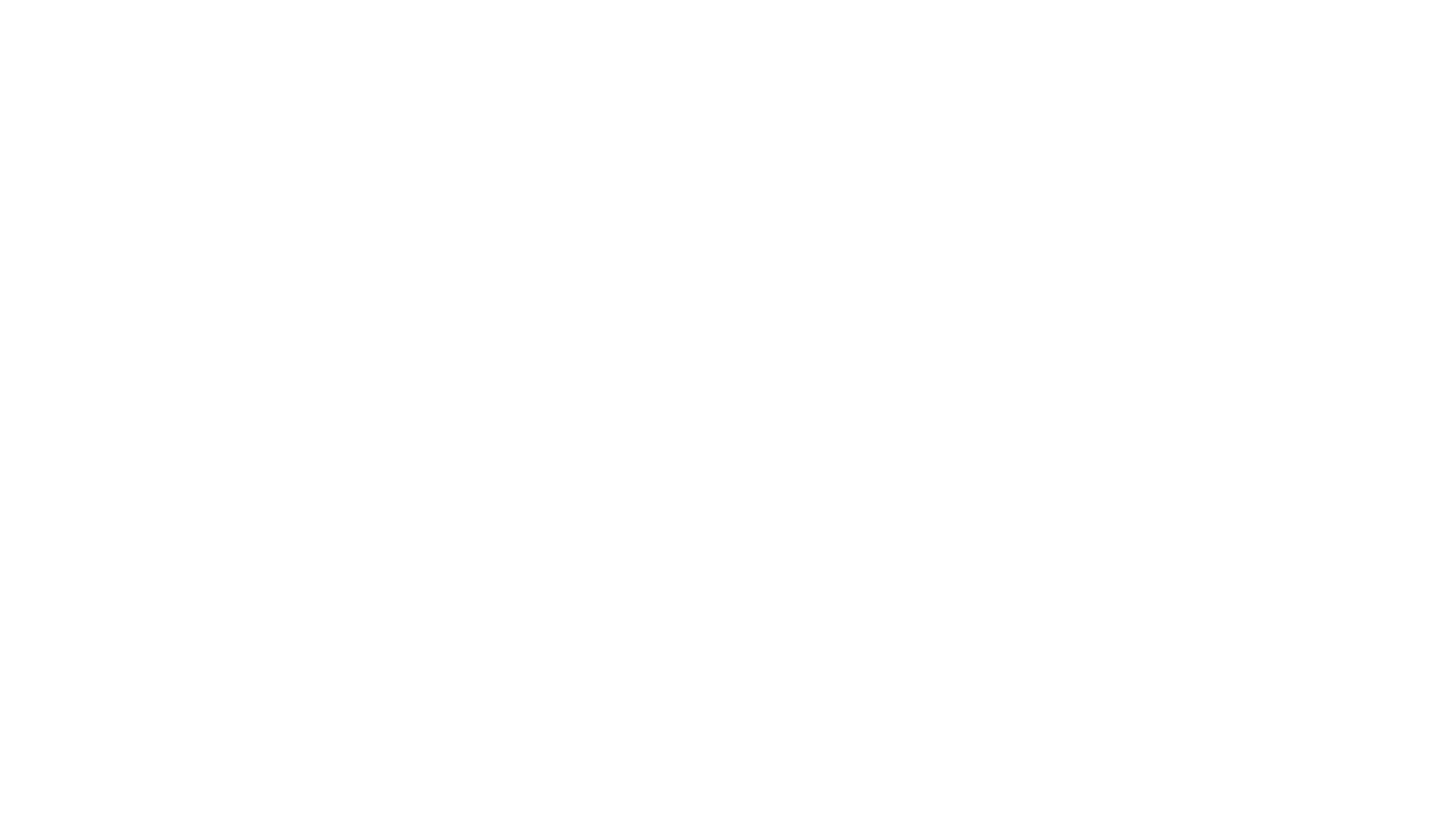 Available and Accessible Repertoire
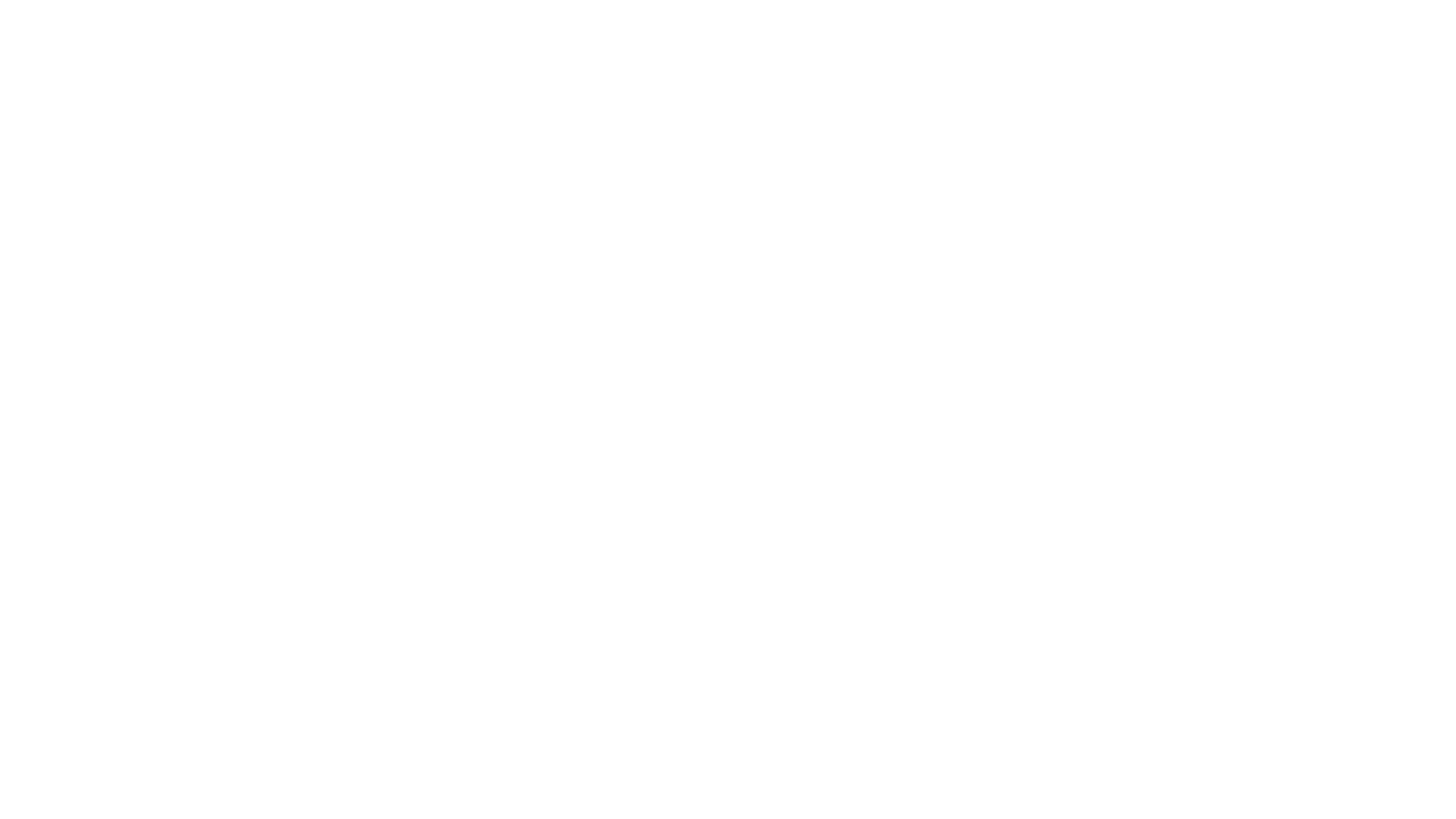 Domine tu mihi lavas pede by José Maurício Nunes Garcia
Sacred Motet, SATB
High School choruses and beyond
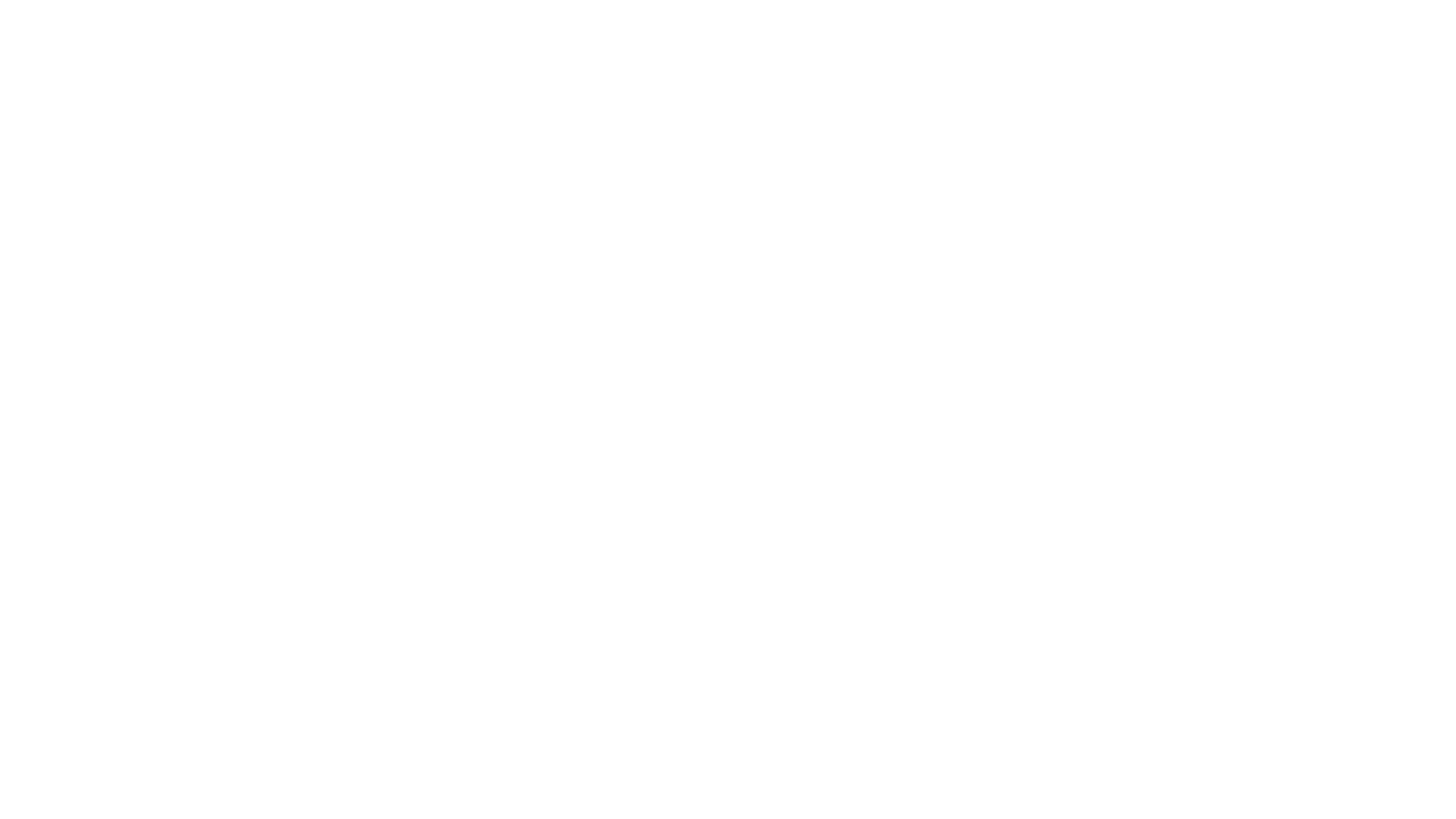 José Maurício Nunes Garcia
(1767-1830)
Born in Rio de Janeiro to a family of African and European heritage 
Prodigy singer, guitarist, and harpsichordist
Joined the Priesthood
Appointed Master of the Royal Chapel
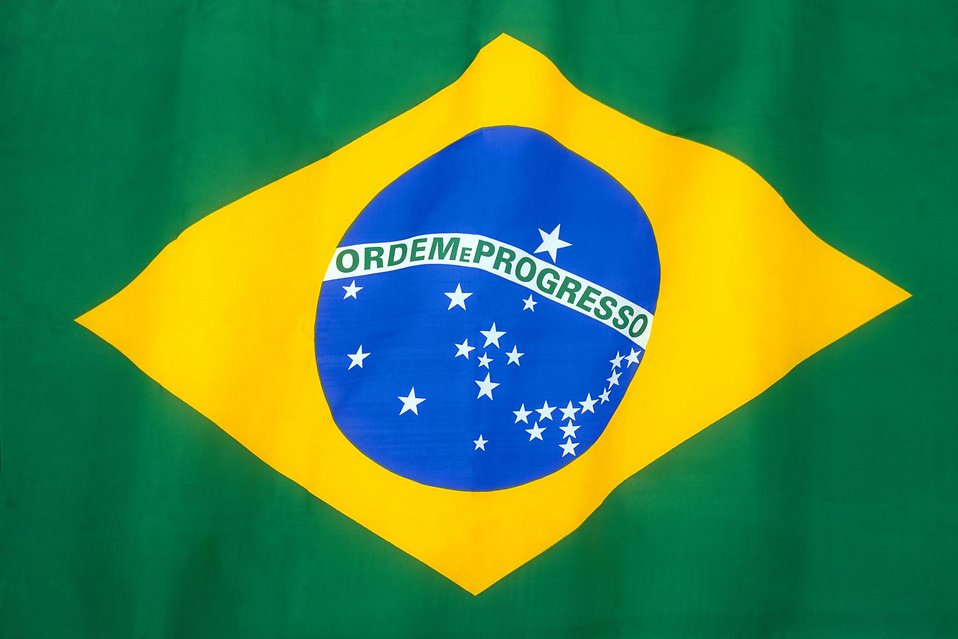 Domine tu mihi lavas pede
Great introduction to Motets
Mostly homophonic
Simple and repetitive Latin text
Conversations about Brazil through a familiar genre
Available right now on CPDL
This Photo by Unknown author is licensed under CC BY.
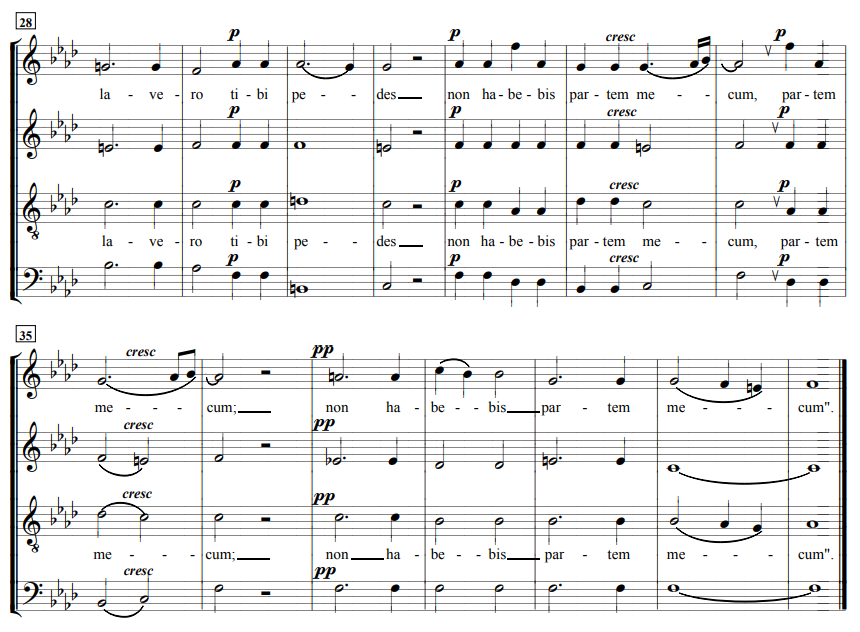 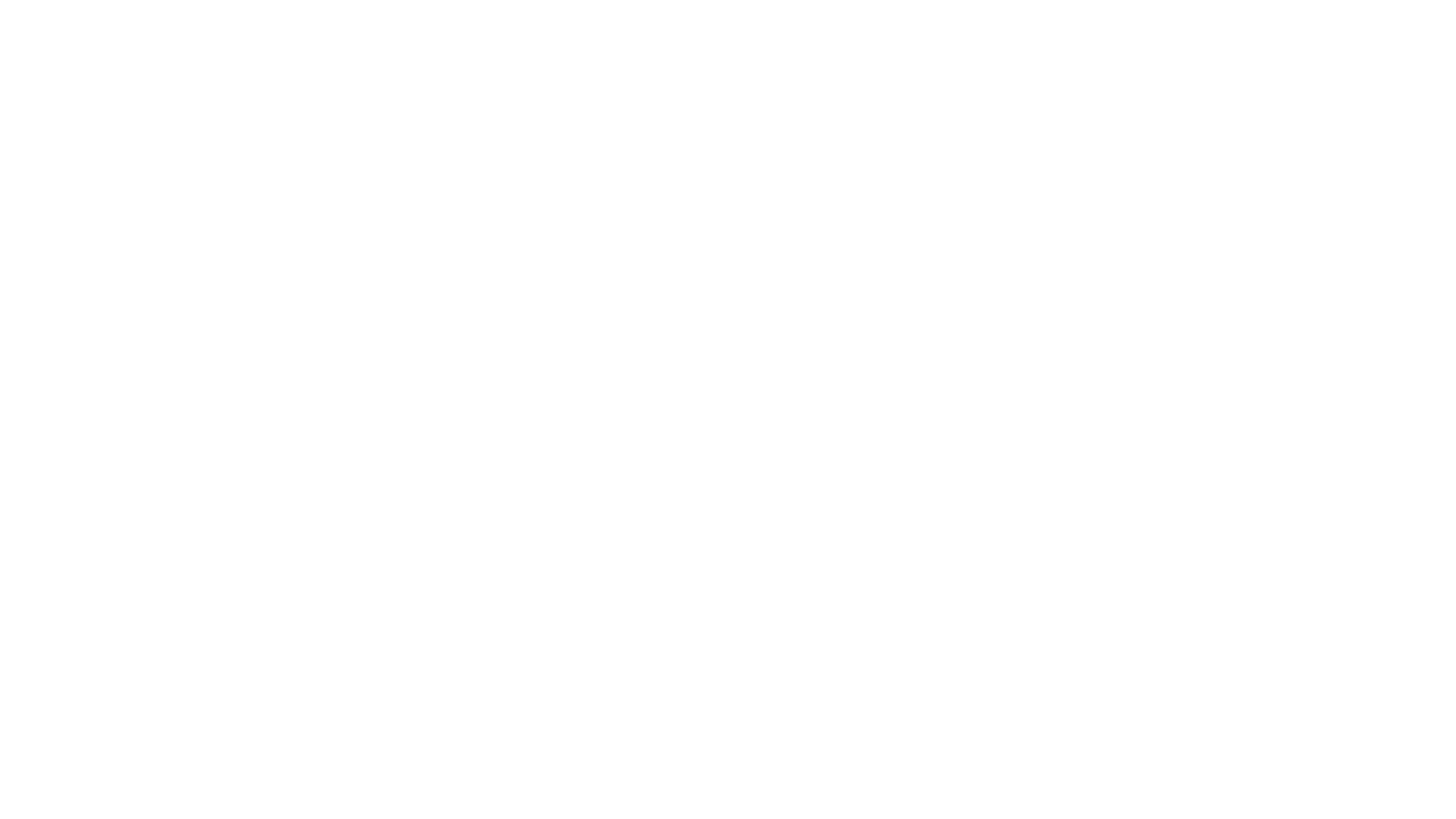 OCHO KANDELIKAS (SATB CHOIR) EIGHT CANDLES by Flory Jagoda, Arranged by Joshua Jacobson
SATB Ladino (Jewish folk song of the Sephardic, or Spanish Jews)
High School and Beyond
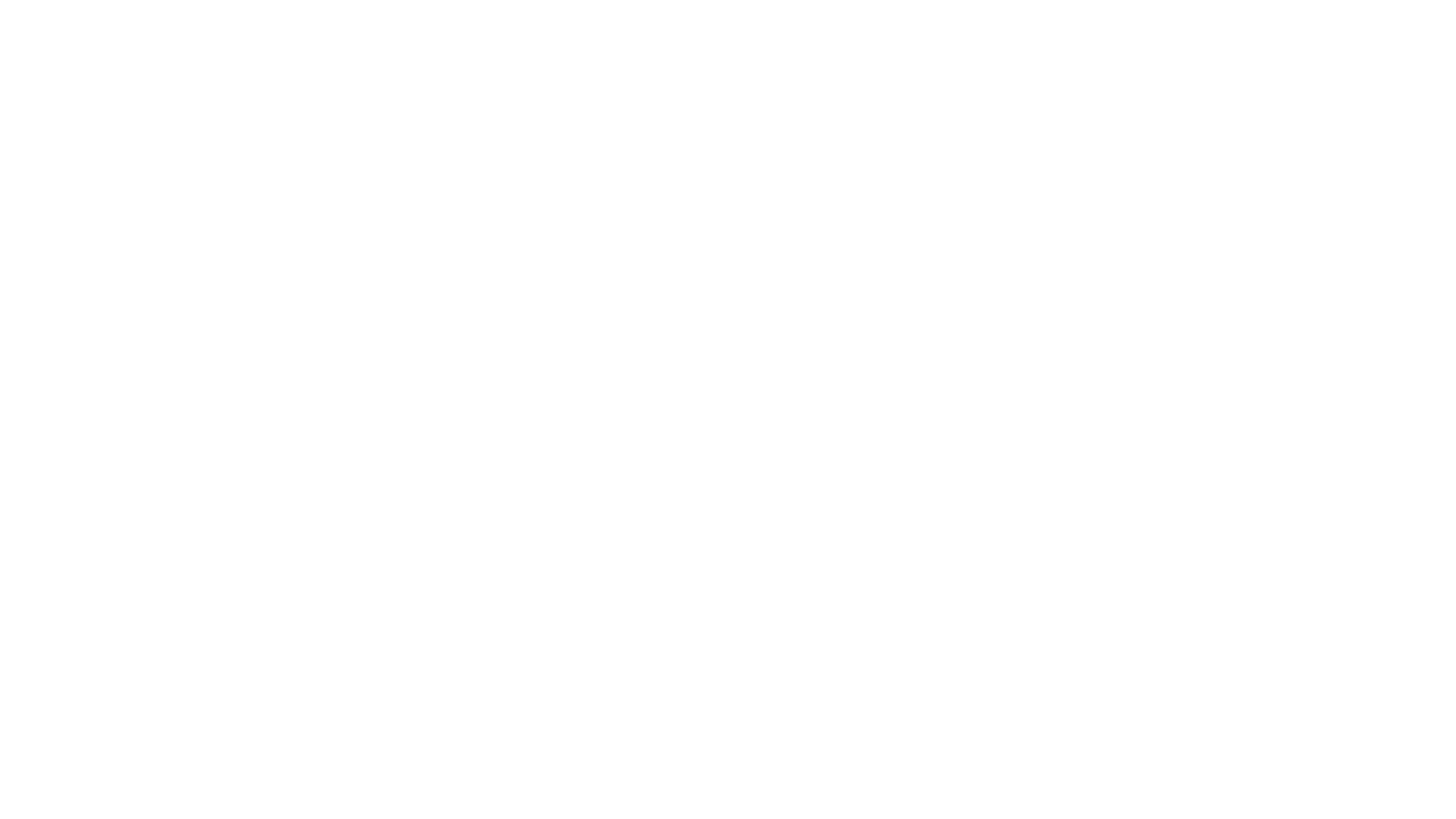 Flory Jagoda
(1923-2021)
Born in Bosnia but her family was forced to flee in 1941
Married Harry Jagoda, a US soldier and settled in Virginia
Recorded many Sephardic songs she learned from her grandmother
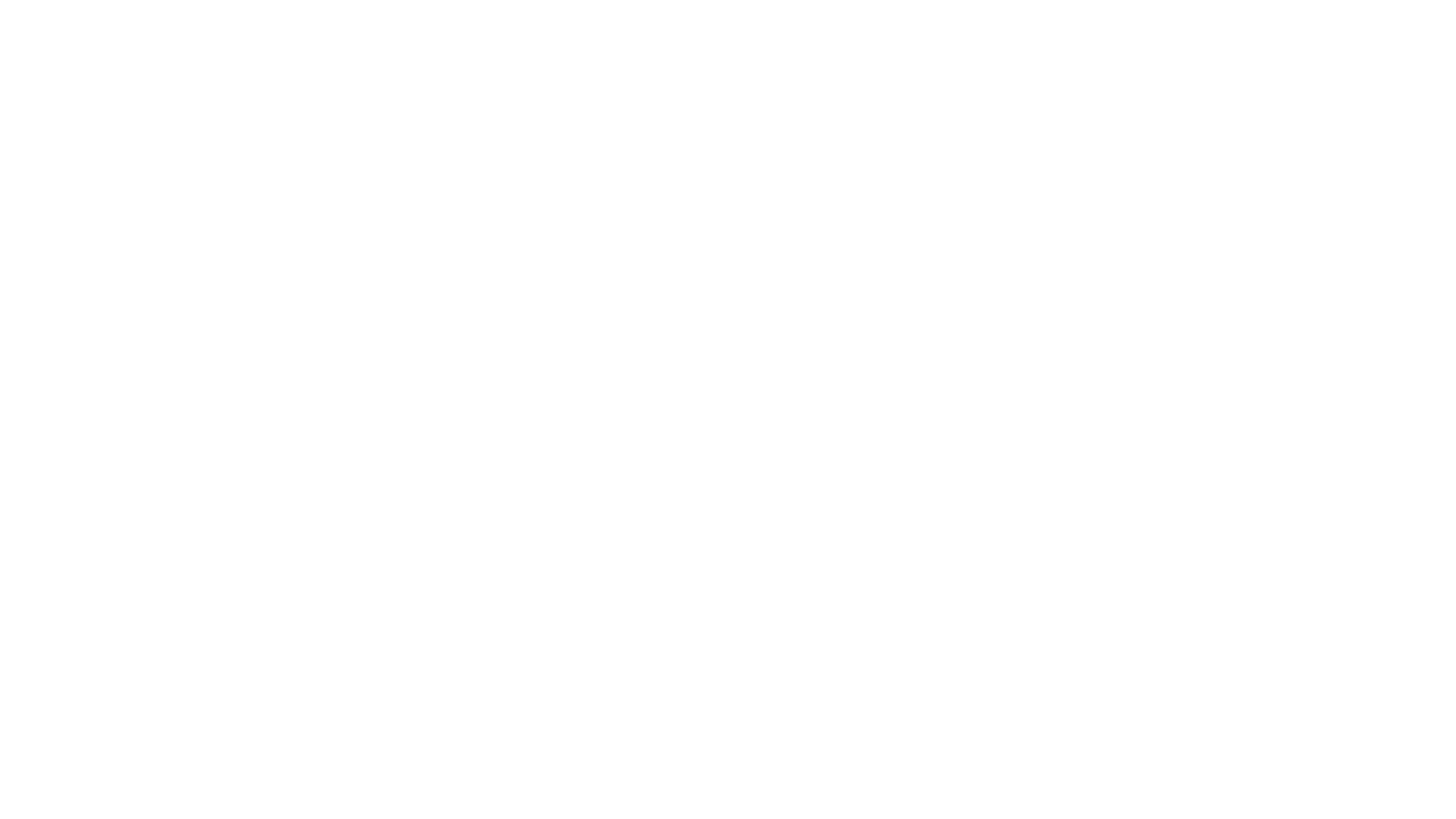 Joshua R. Jacobson
Born in 1948
One of the foremost authorities on Jewish choral music
Bachelors degree in Music from Harvard College, a Masters in Choral Conducting from the New England Conservatory, a Doctor of Musical Arts from the University of Cincinnati, and a Doctor of Humane Letters honoris causa from Hebrew College
Written articles on various aspects of choral music, and over one hundred published compositions and arrangements.
OCHO KANDELIKAS (SATB CHOIR) EIGHT CANDLES
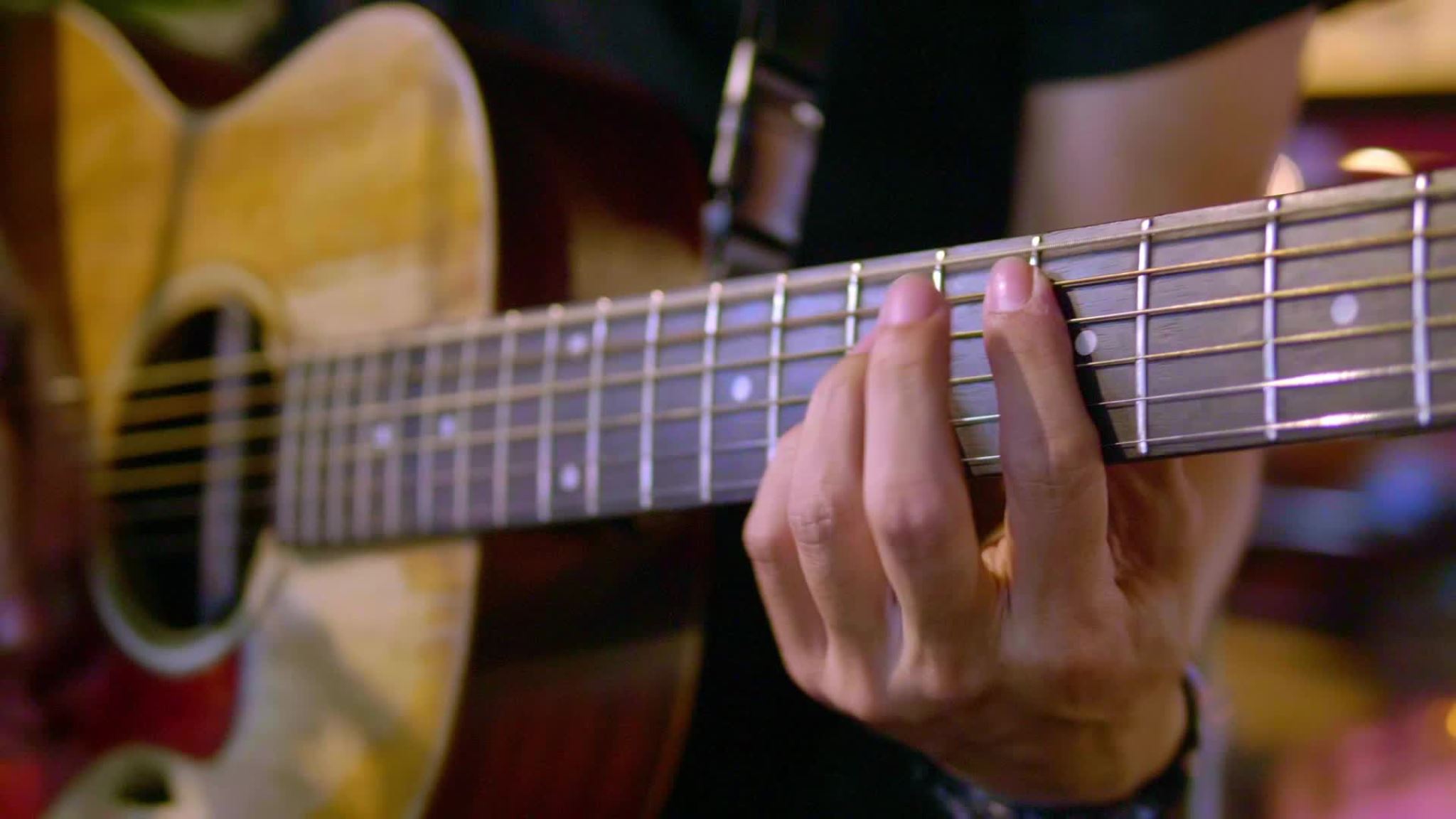 Ladino, or Judeo-Espanyol
 Memories of Chanukah from Flory's childhood

Representation for an underrepresented culture, and a language fighting extinction
Collaborate with multiple instruments: guitars, castanets, tof, tambourine
Historical curriculum connections
Available on Transcontinental Music Publishing's and various sheet music sites
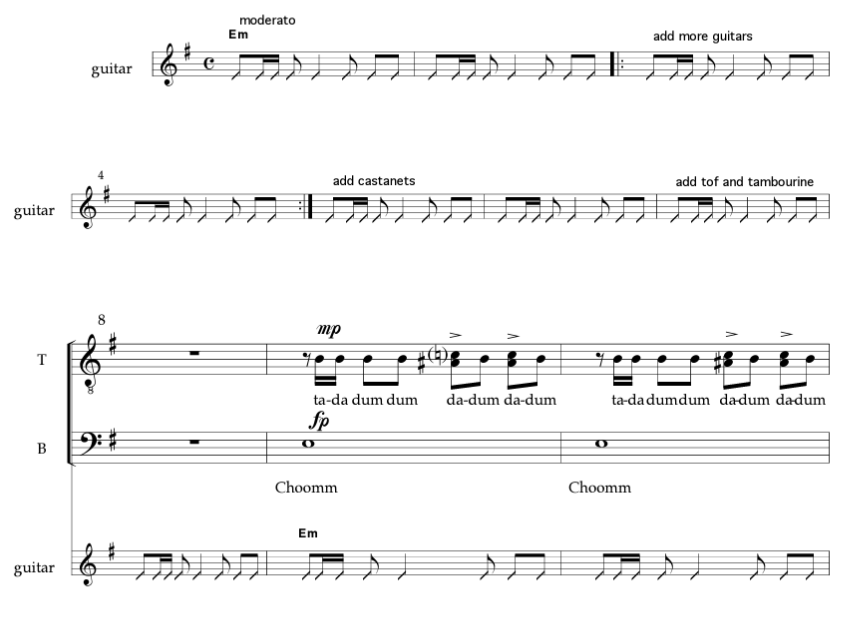 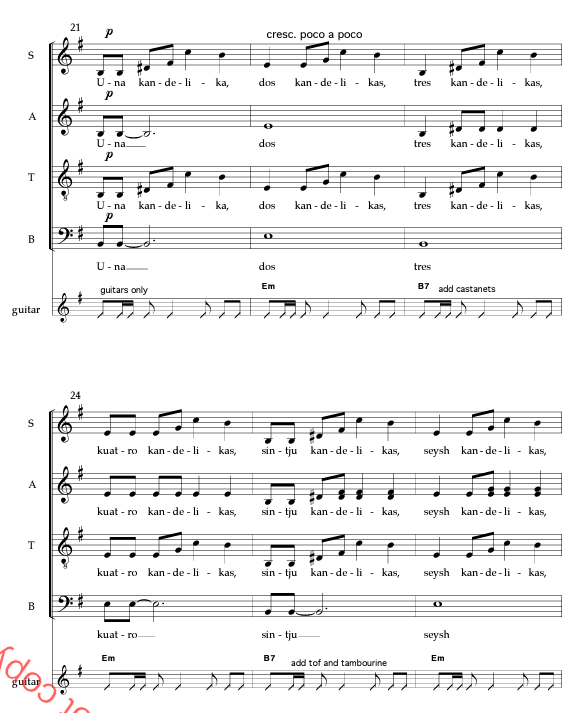 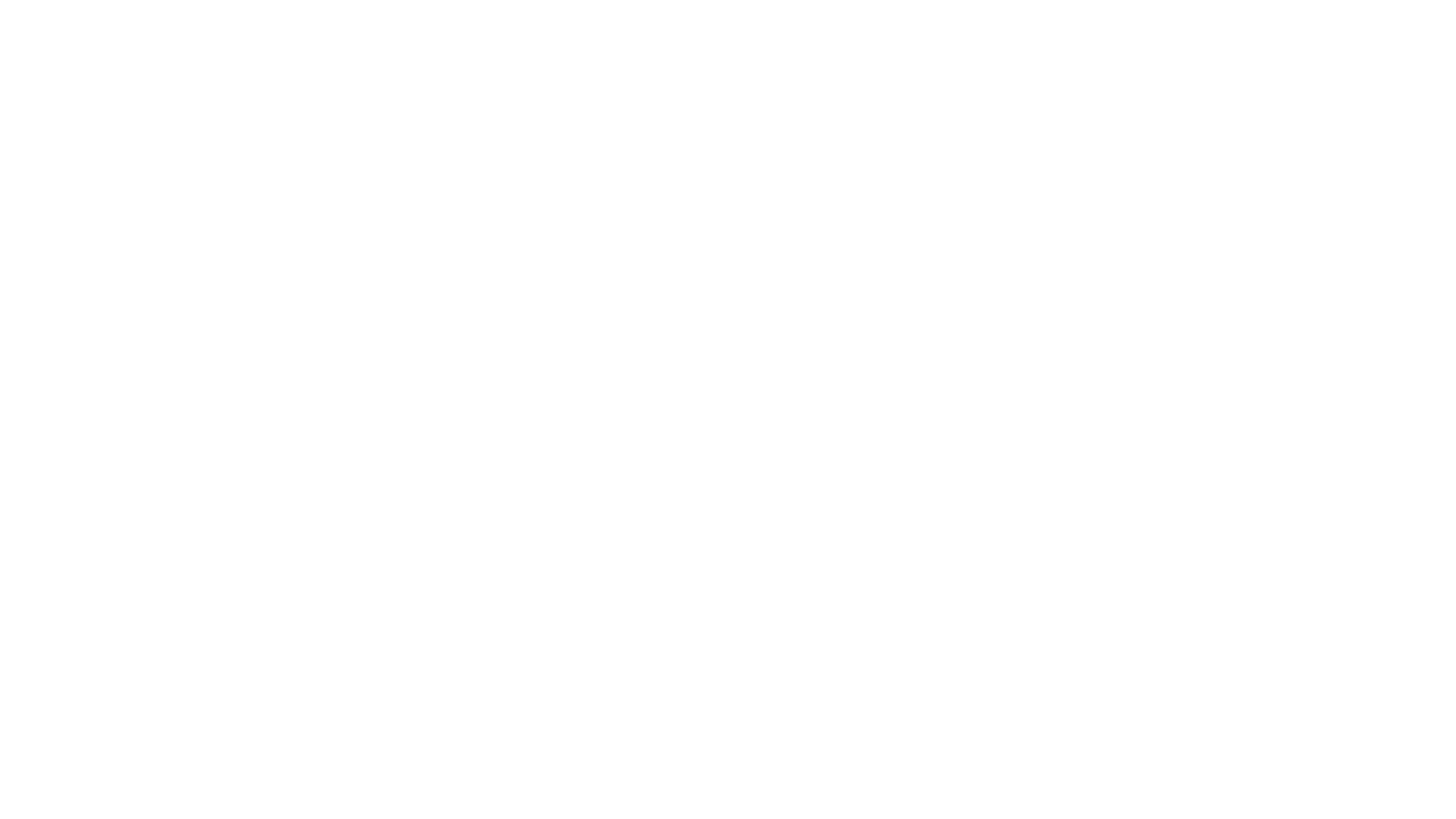 Dravidian Dithyramb by Victor Paranjoti, Edited by Andre de Quadros
SATB unaccompanied South Indian Hymn of Praise
High School and beyond
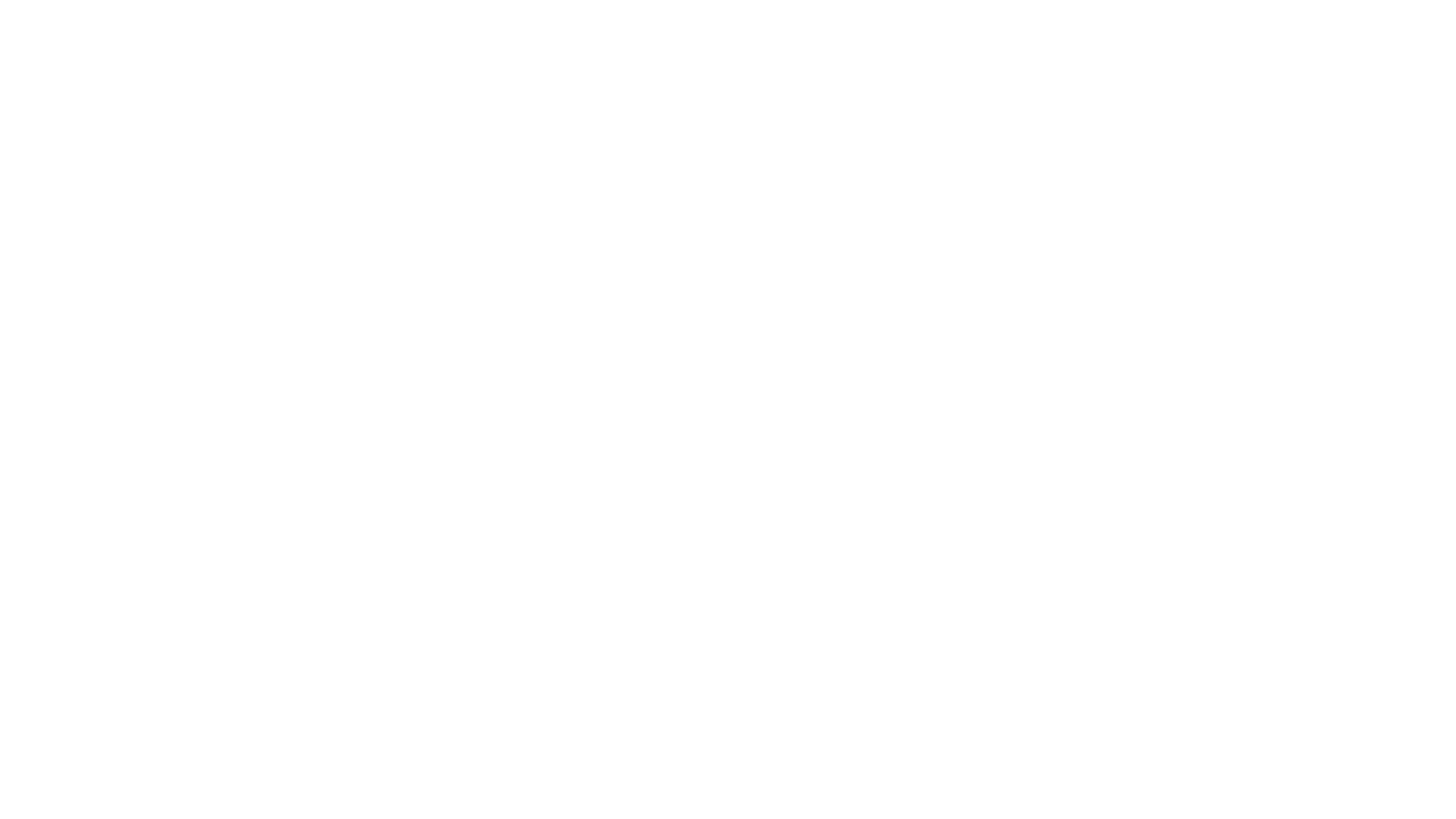 Victor Paranjoti
(1906-1967)
The founder and Conductor of the Bombay-based Paranjoti Choir.
"A pioneer in synthesizing Western and Eastern musical forms" (The Oxford Encyclopedia of the Music of India).
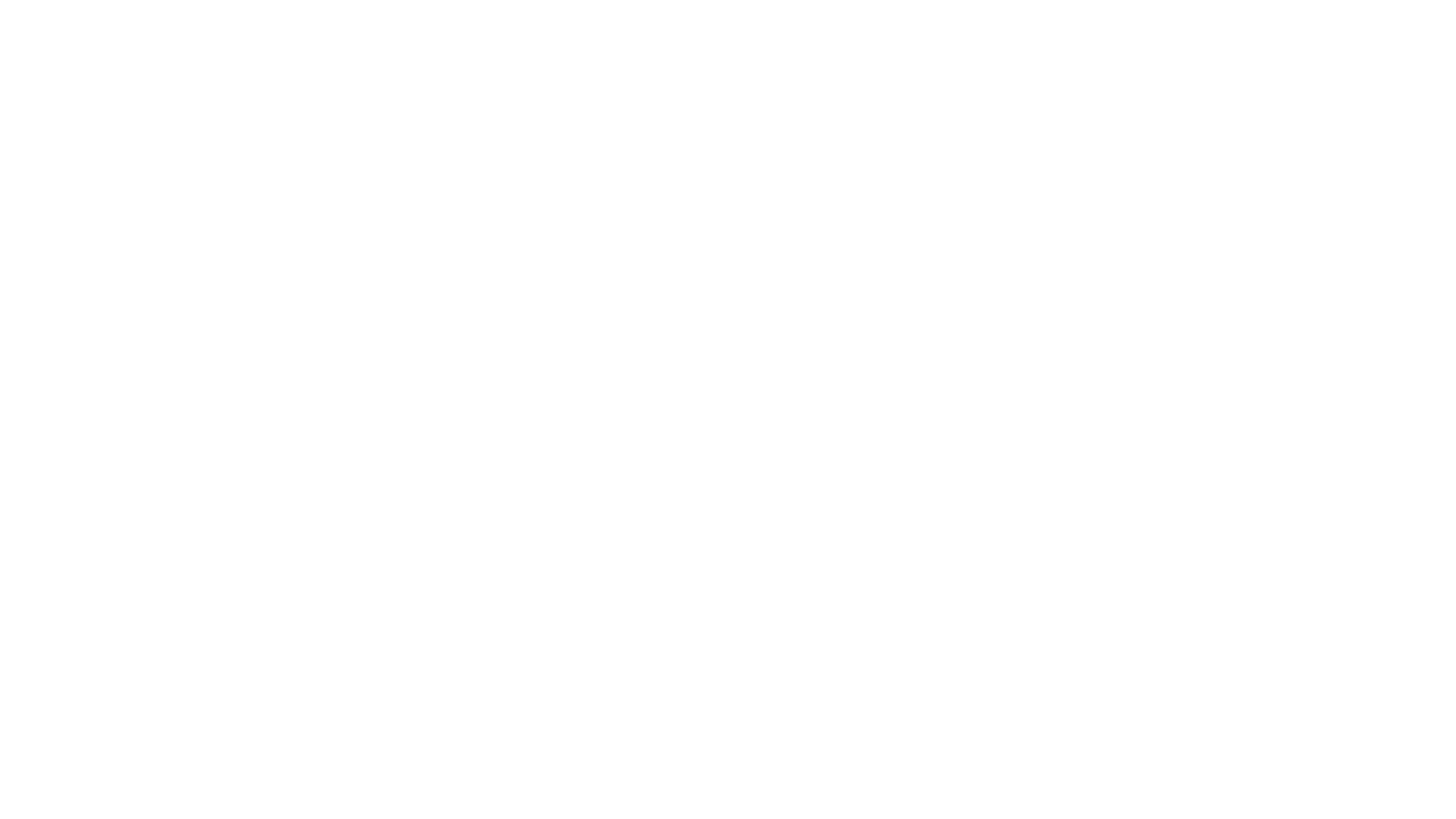 Andre de Quadros
Born in Bombay, India
conductor, ethnomusicologist, music educator, writer, and human rights activist
During the Iraq war, in 2008 and 2012, he co-directed Aswatuna: Arab Choral Festival in Jordan that brought together community choirs from Iraq, Jordan, Lebanon, Palestine, and Syria. Since 2010, he has co-directed the Community Heartsong, a historic project with young Palestinian and Israeli choral musicians in East Jerusalem working to foster understanding between the two communities.
Dravidian Dithyramb
Neutral syllables
Syncopated rhythms
Indian melodic motifs
Incorporates ragas from the Carnatic music of South India and
Tarana, a form of Hindustani classical music which uses Persian and Arabic phonemes as nonsense syllables
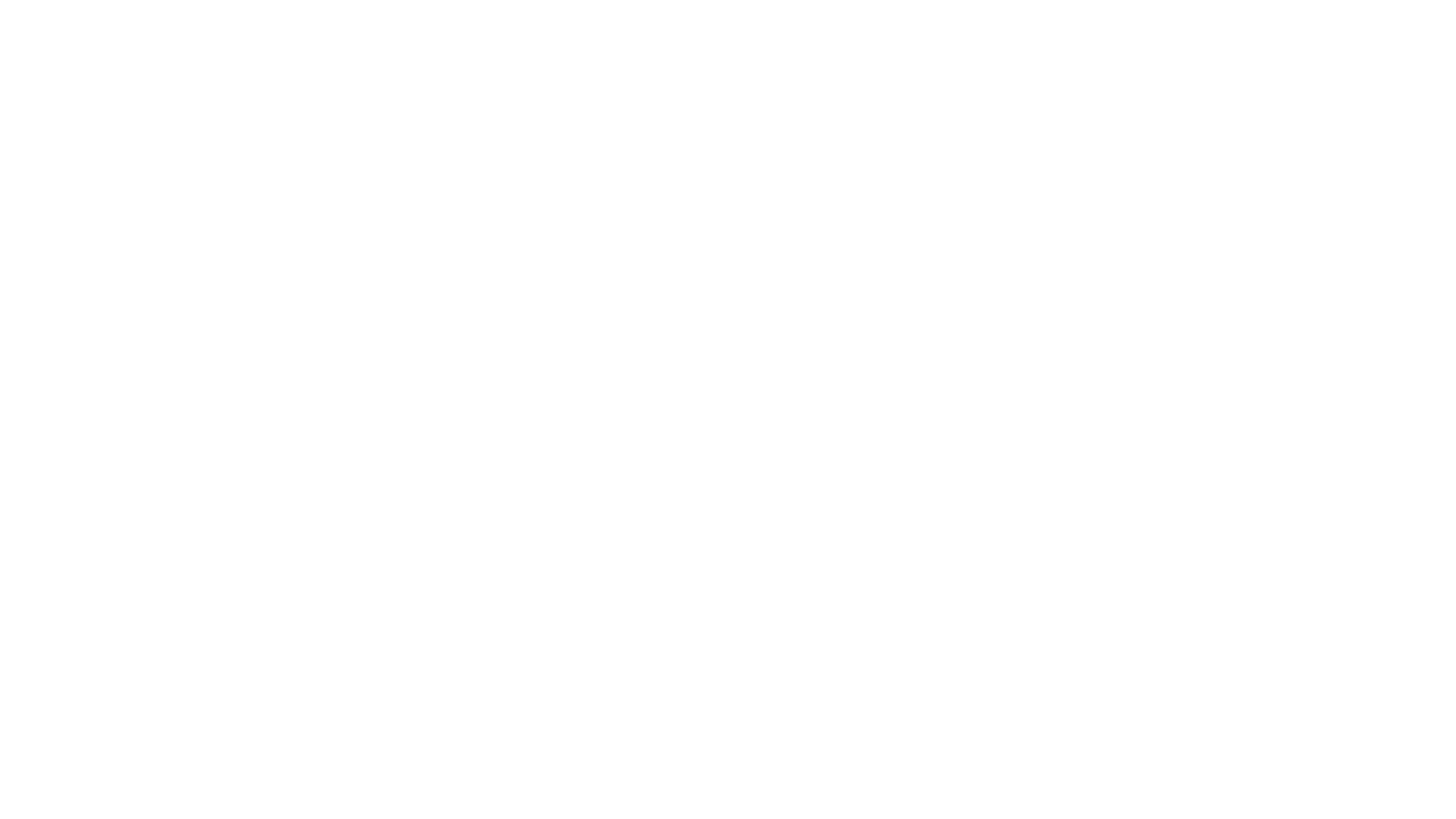 Alma Llanera ("Soul of the Plains"), Pedro Gutierrez/arr. Ángel Sauce
Advanced Junior High and beyond
Joropo (a Venezuelan dance form)
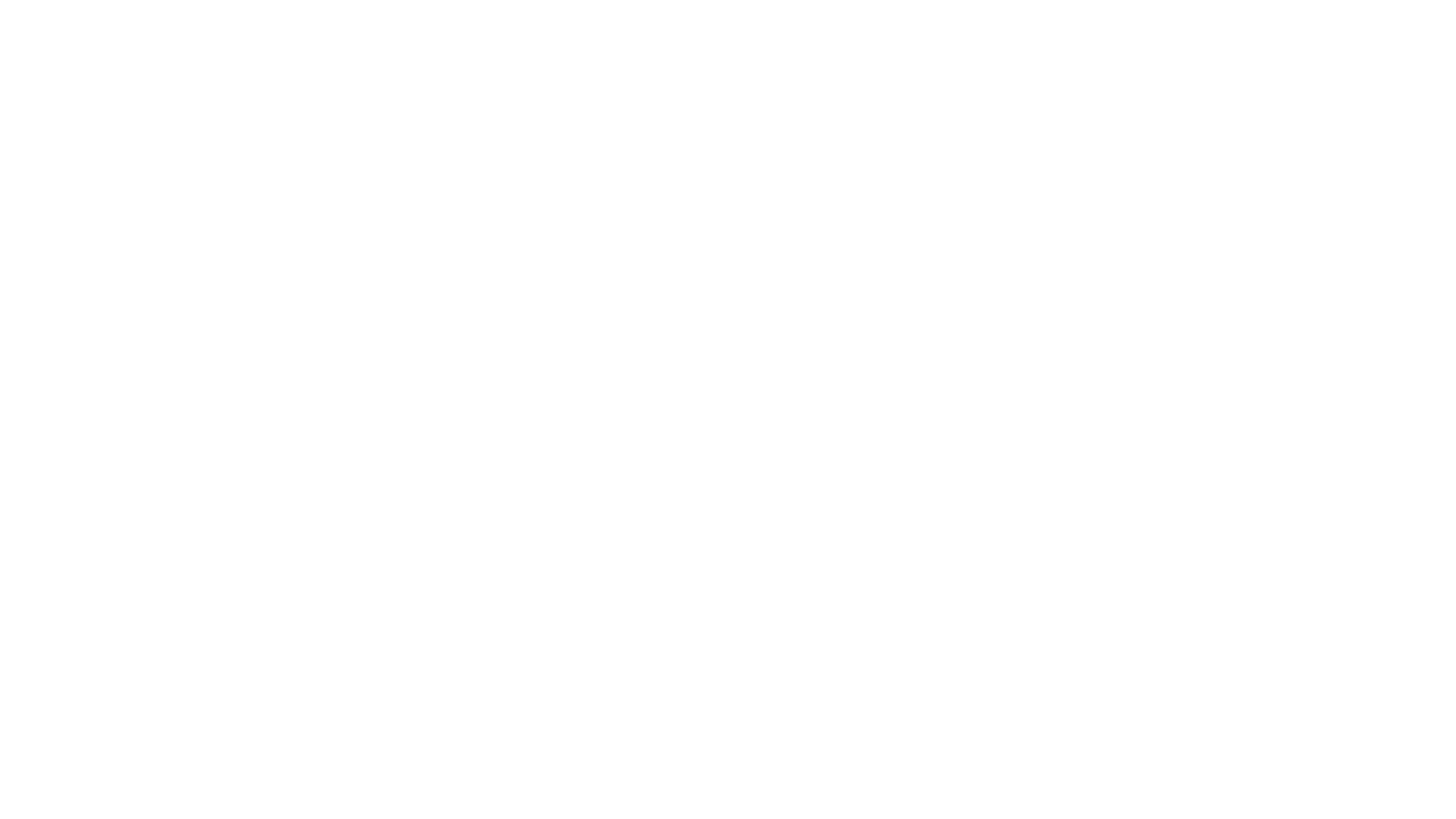 Pedro Gutierrez
1870-1994
led the Orquesta Caraqueña, a light music ensemble
Best known for composing Alma Llanera
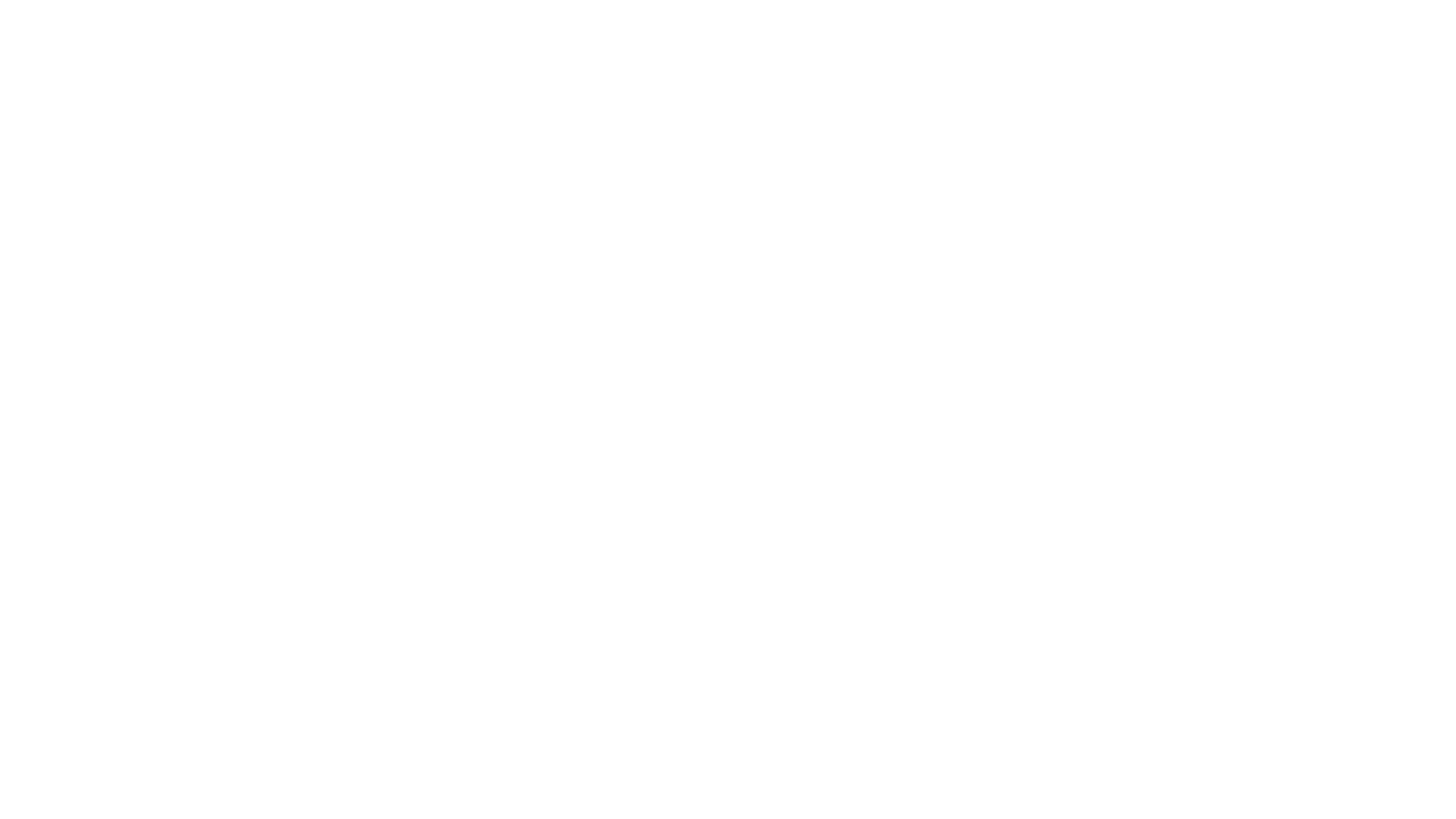 Ángel Sauce
1911-1995
Venezuelan composer, violinist, and conductor
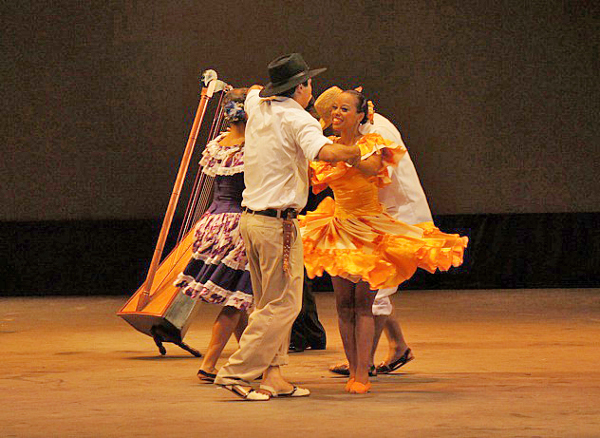 Alma Llanera
Title song of a Zarzuela, a Spanish lyric-dramatic opera
3/8 and 6/4 alternating  
Considered the second Venezuelan national anthem
Traditionally closes a gathering (or even a concert!)
This Photo by Unknown author is licensed under CC BY-NC-ND.
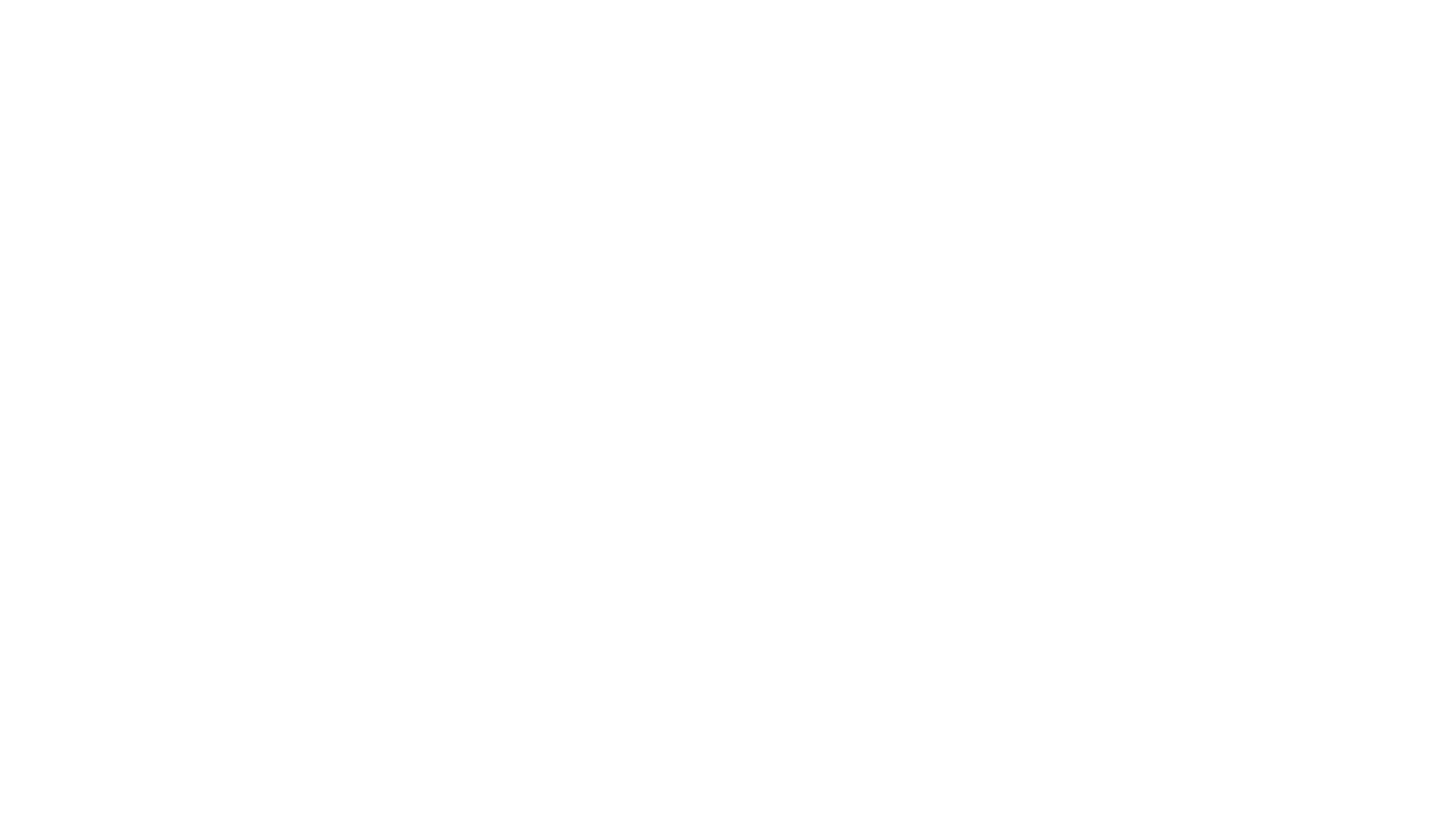 Teaching Music outside your lived experience
Do your research
Text translations
Cultural significance
Composer background and intent
2.    Consult the experts
Members of a given culture
Scholars on the subjects (not the Facebook scholars)
3.    Focus on why you are programming this music
What experiences are you bringing top your singers
What skills will they learn/improve?
What challenges could happen?
What lived experiences are you engaging with?
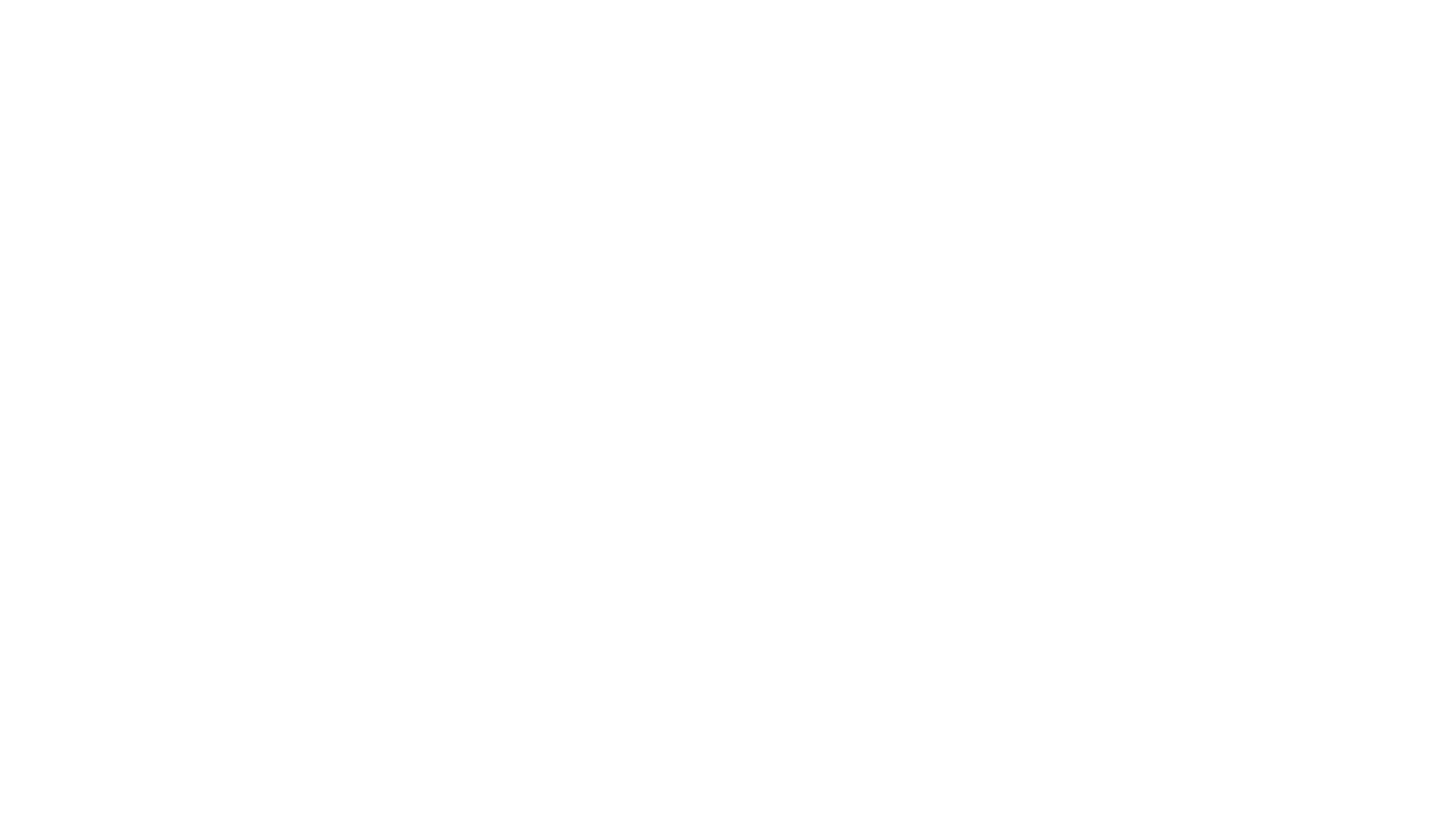 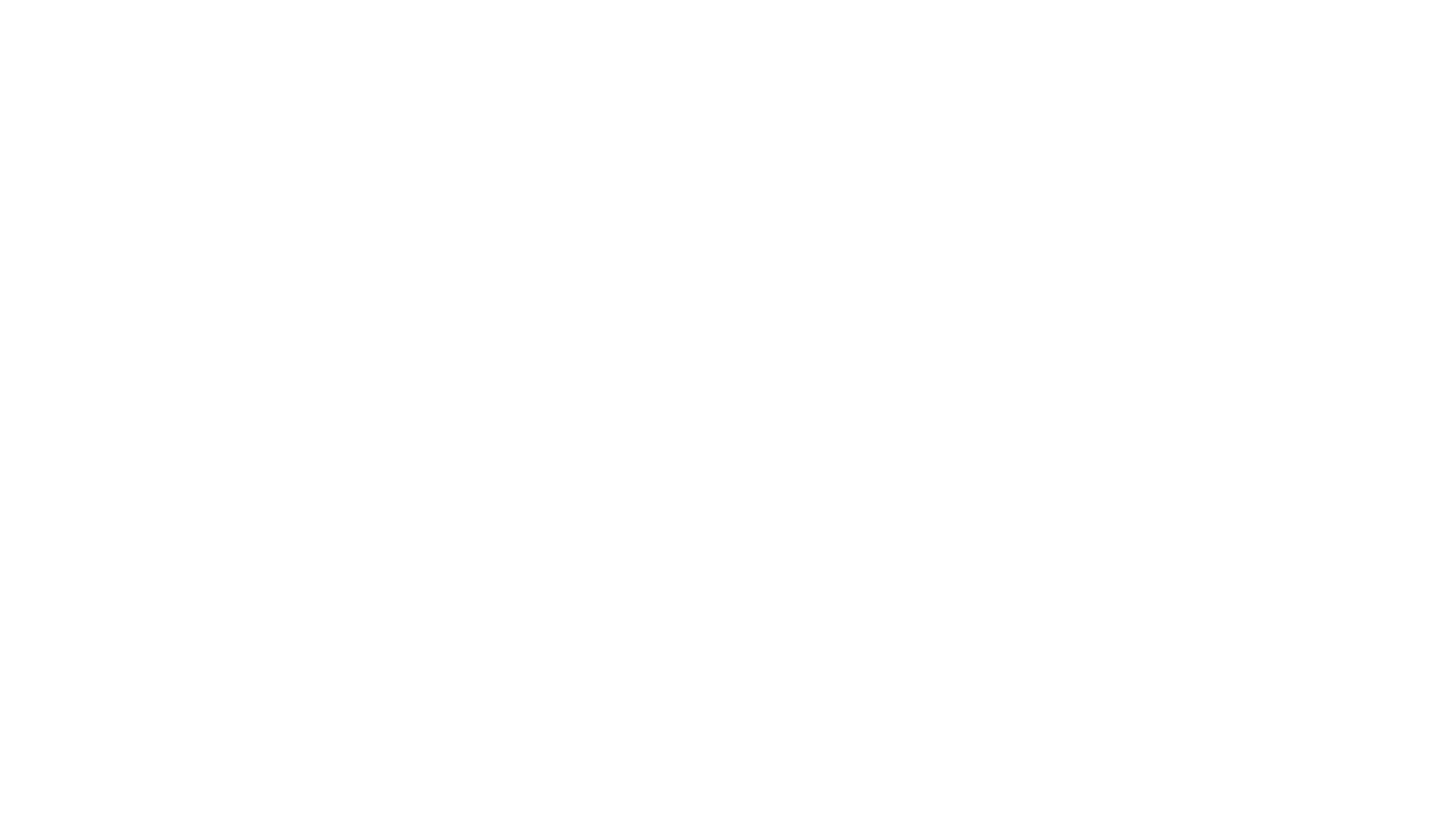 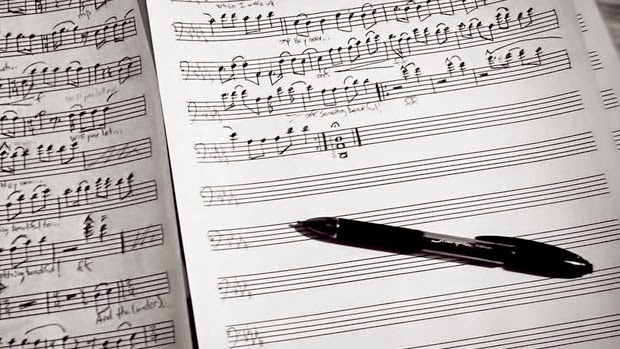 Arranging from the Public Domain
This Photo by Unknown author is licensed under CC BY-SA-NC.
Considerations for Native American/American Indian Music
Music is integral to spiritual practices
Should not be arranged flippantly
Permission from tribal leaders
Hanacpachap cussicuinin by Juan Pérez Bocanegra
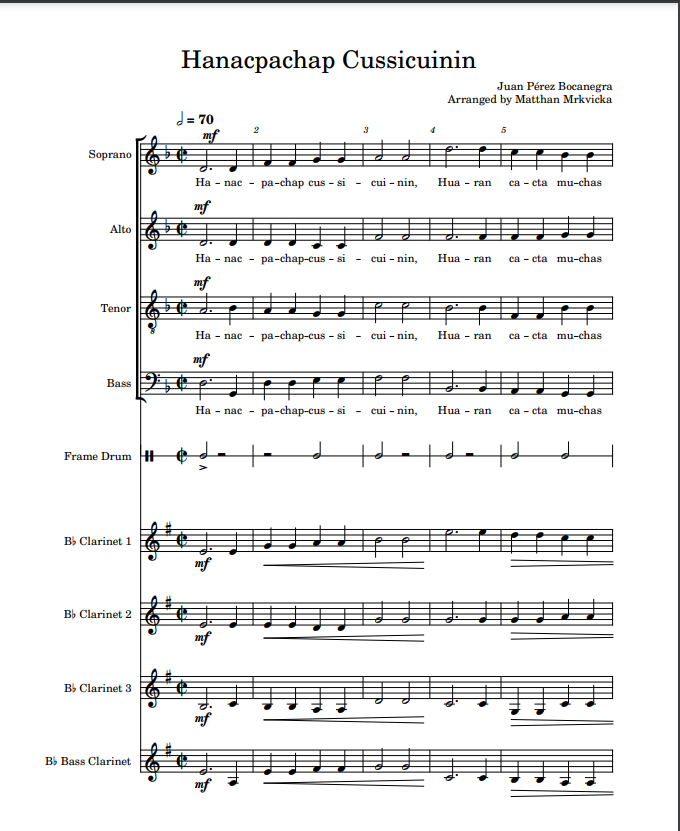 Quechua text
Two translated verses
Accessibility
Baroque styling
Processional use
Hanacpachap cussicuinin by Juan Pérez Bocanegra
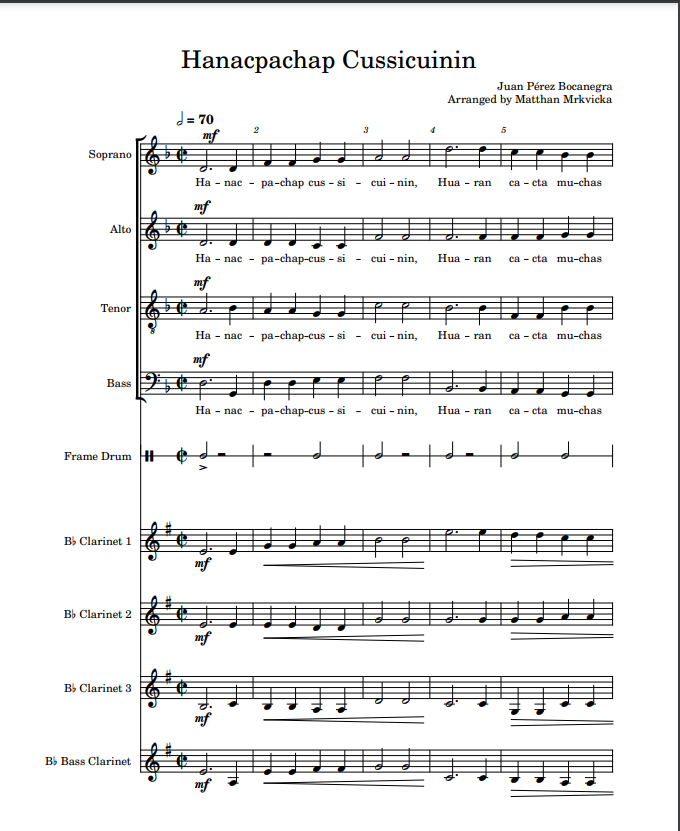 Transcribed the SATB Voicing
Clarinet quartet colla parte
Simple percussion on frame drum
Alternated between Full Chorus, SA, TB, neutral syllable

Transitioned between UNO University Choirs on our 2022 Winter Concert
Why Are You Programing Indigenous Music?
Honor members of your community?
Topical/Current Events?
Programming on a specific topic or musical culture?
Aligning with standards or district policies?
Make Sure Your Programing Choices Are...
Intentional

Well Researched

Consistent